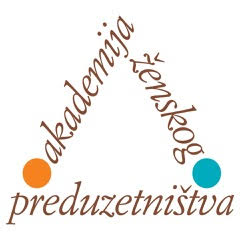 -SAM SVOJ KONSULTANT-
Razumevanjem novčanih tokova do uspeha u poslovanju.
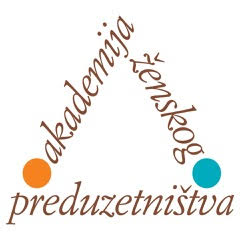 I TEORETSKI DEO: Strateški ciljevi
Strateški ciljevi izražavaju željeno stanje ili rezultat koji se želi postići u određenom vremenskom periodu, u odnosu na veličinu i vrstu preduzeća, kao i resurse kojima ono raspolaže. 

KAKO DA KREIRAM STRATEŠKI CILJ?
NAPRAVITI RAZLIKU IZMEĐU NAMERA I CILJEVA.
Izbegavati izjave poput:
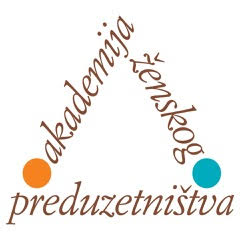 “maksimirati profit”
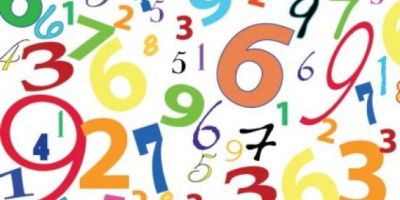 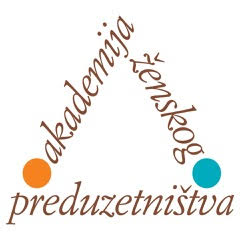 “povećati efikasnost”
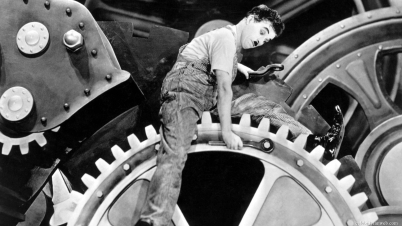 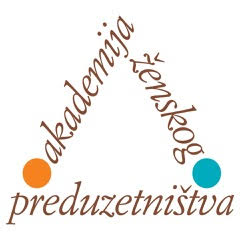 “povećati tržišni udeo”
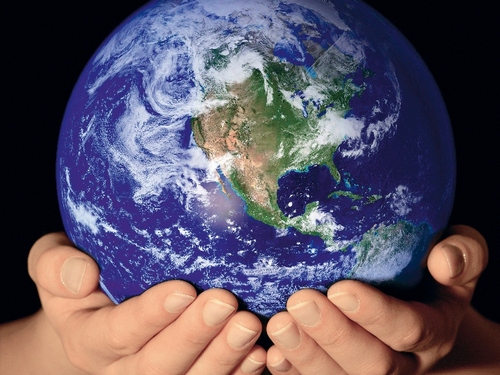 U pitanju su namere, a ne ciljevi i potrebno ih je pretočiti u ciljeve!!!
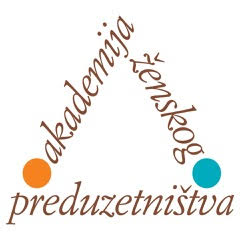 I TEORETSKI DEO: Strateški ciljevi
Prema opšteprihvaćenoj SMART analizi, potrebno je da strateški cilj bude:
Specifičan – Šta želimo ostvariti i kako?
Merljiv – Da li je cilj moguće izraziti numerički ili kvantitativno?
Ostvariv – Da li su nam jasna ograničenja i prepreke za ostvarenje cilja?
Realan - Da li je moguće realizovati ga uz pomoć resursa kojima raspolažemo?
Vremenski ograničen – Da li je moguće utvrditi rokove njegovog izvršenja?
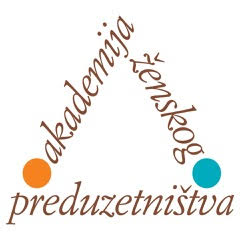 I TEORETSKI DEO: Strateški ciljevi
PRIMER 
Strateški ciljevi kompanije ’’Srbija Gas’’ iz 2018. godine.
Intenziviranje razvoja gasovodne infrastrukture Srbije i povezivanje sa sistemima zemalja u okruženju
Završetak i dalji razvoj podzemnog skladišta gasa u Banatskom Dvoru
Revitalizacija postojećeg, stalno proširenje i poboljšanje sistema nadzora i upravljanja gasovodnim sistemom
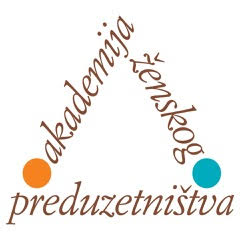 I TEORETSKI DEO: Strateški ciljevi
Kada je reč o finansijskim ciljeva, to mogu biti:
brži rast prihoda
brži rast dohotka
više dividende
šire margine profita
viši povrat na investirani kapital
veći priliv u gotovom novcu...
PAŽNJA! Planirani prihodi i planirana prodaja ne moraju biti, u finansijskom smislu reči, isti pojam. Dakle, plan prodaje je ispunjen tek u trenutku kada su od klijenta naplaćena sva dospela potraživanja.
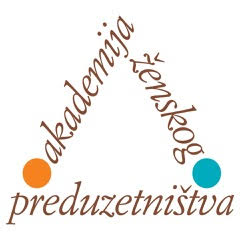 HVALA NA PAŽNJI